Русские матрешки – история создания
Автор презентации:
учитель изобразительного
искусства
Глушкова Л.П.
(первая квалификационная
категория)
МБОУ 
«Усть – Удинская СОШ №2»
Народный костюм наших предков был удивительно красив. Каждая его деталь являлась свидетельством жизненного уклада, той или иной волости. Одежда и праздничная, и повседневная соответствовала образу жизни, благосостоянию и семейному положению. Цветовая гамма была разнообразна – сочетания красных, синих, жёлтых и зелёных цветов, с ярким растительным миром, вышитом на передниках, платках, на рукавах и подоле рубах.
Всё это придавало праздничный вид любой женщине, даже в хмурый зимний день. Как-то гостивший у русского помещика иностранный путешественник, посмотрев в окно, увидел необыкновенное зрелище: «Что это?» - только и мог вымолвить он. Помещик несколько с недоумением воскликнул: «Да это же бабы из моей деревеньки в церковь на воскресную службу идут». Иностранный гость был изумлён красочным зрелищем, празднично разодетых крестьянских женщин. Он доселе не видывал, чтобы простая женщина была так нарядно одета.
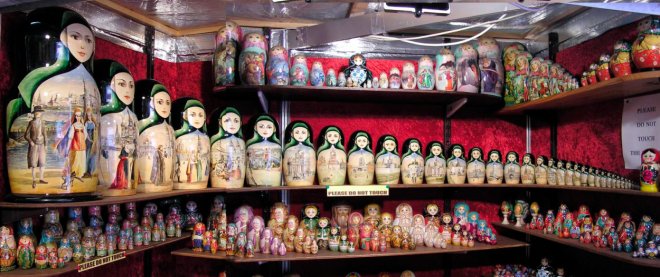 Вот и знаменитая русская матрёшка видимо позаимствовала
 эти наряды у русских красавиц и умельцев – мастеров,
 которые с удовольствием фантазировали и
 раскрашивали разными узорами деревянных куколок.
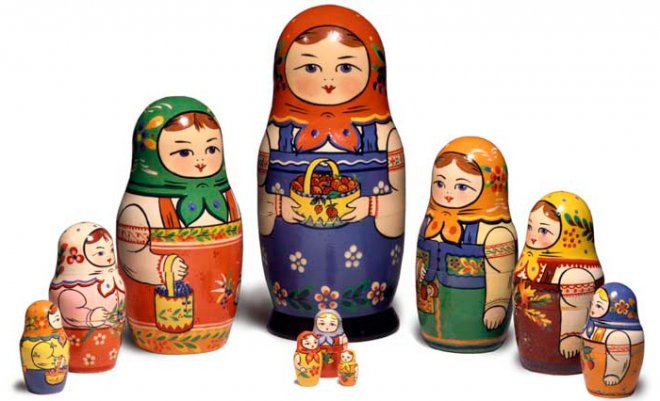 История создания
русской матрешки
А где же родина этой всеми любимой деревянной игрушки, которая стала одним из лучших сувениров из России.
 Именно Московский уезд является родиной знаменитой русской матрёшки. 
Хотя, если подробнее, – в конце ХIХ века Александра Мамонтова привезла на московскую фабрику «Детское воспитание» фигурку японского старичка-мудреца Фукурумы.
 Игрушка была интересна тем, что в ней было несколько фигурок, которые вкладывались одна в другую, 
по размерам всё меньше и меньше, пока самая последняя не оказывалась совсем маленькой.
Вот и решили местные мастера повторить эту забаву для своих детей.
 Василий Звёздочкин выточил игрушку, которая состояла из восьми фигурок, 
а художник Сергей Малютин расписал фигурки. 
Но первая игрушка состояла не из одних русских красавиц. 
В ней чередовались образы русской красавицы, наряженной в сарафан,
 передник и платок, с образами статных молодцов,
 а самая маленькая была крошка – младенец.
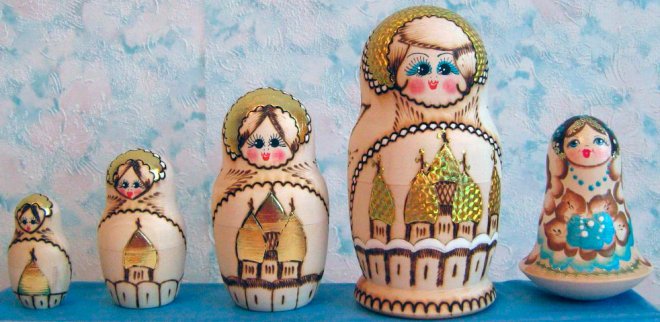 Назвали куклу «Матрёшкой» - очень популярно тогда было женское имя – Матрёна (Матрона). 
В 1900 году производство переехало в уездный городок Сергиев Посад.
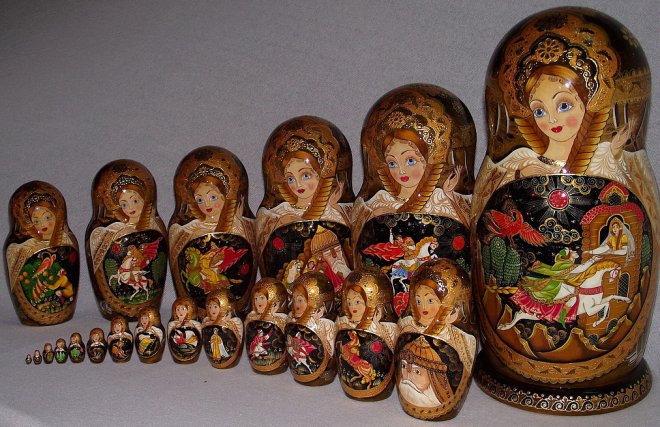 Сергиевский уезд, названный так ещё при Екатерине II,
 находился в дремучих лесах, и во всех сёлах издавна процветал промысел деревянных игрушек.
 Матрёшек вырезали из осины, берёзы, липы, ольхи, 
раскрашивали яркими красками их наряды: 
дешёвых кукол – клеевыми красками, а дорогих – эмалями, акварелями.
 Народ любил этих ярких красавиц и покупал не только для детей, 
но и для своих коллекций. А в вашей коллекции кукол найдётся семейство матрёшек или хотя бы одна из них?
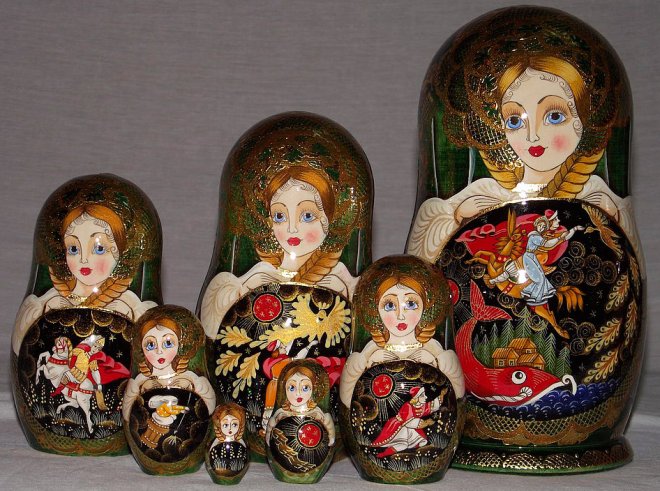 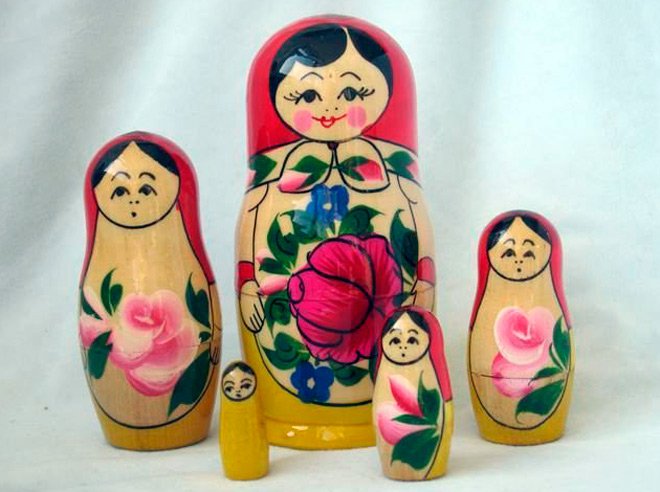 Коллекция
матрешек
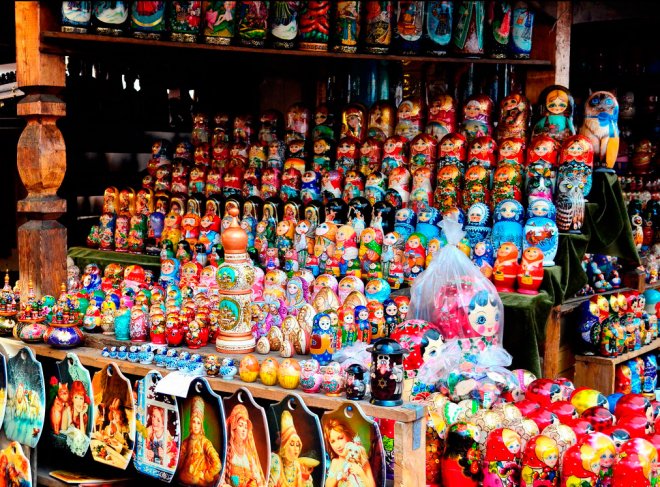 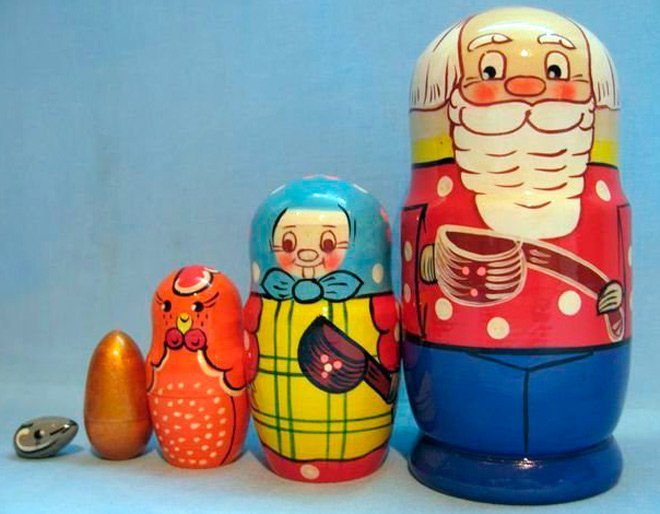 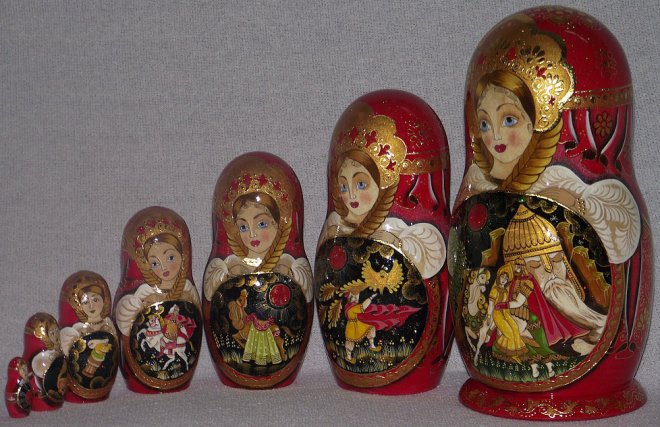 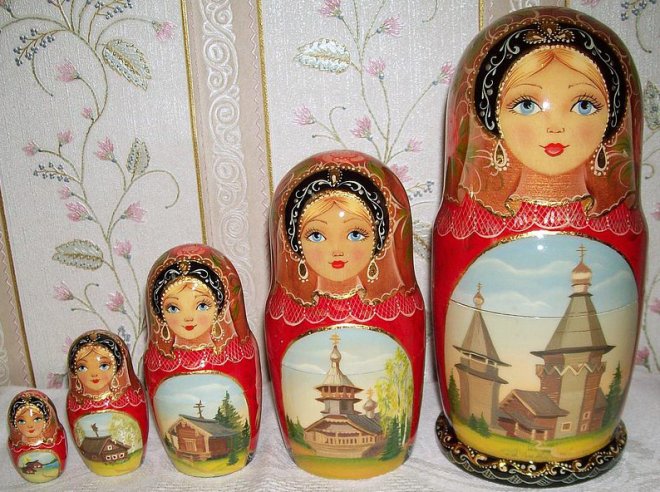 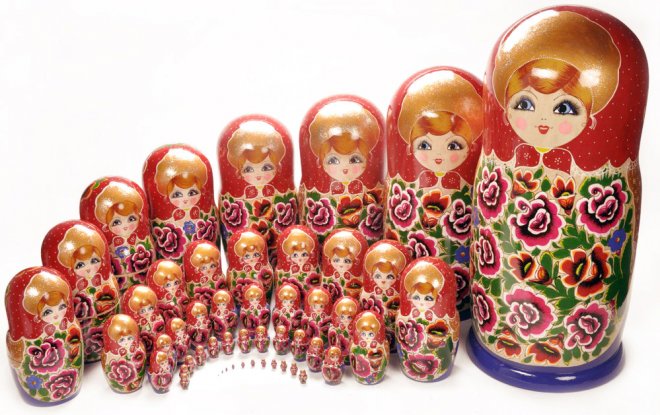 Гламурные 
Русские
матрешки
Сумка от Дома Шанель в виде русской матрешки
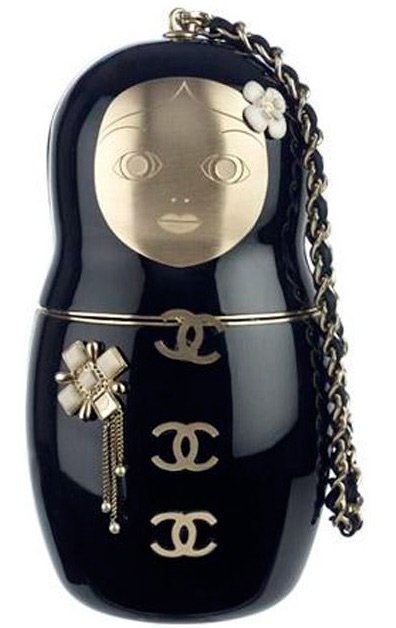 Гламурные русские матрешки фото
Дизайнерские матрешки, созданные к юбилею журнала VOGUE,
 предназначенные для продажи с аукциона, 
с начальной стоимостью от 5000 евро. 
Каждая матрешка посвящается творчеству одного Дома моды.
 (аукцион благотворительный)
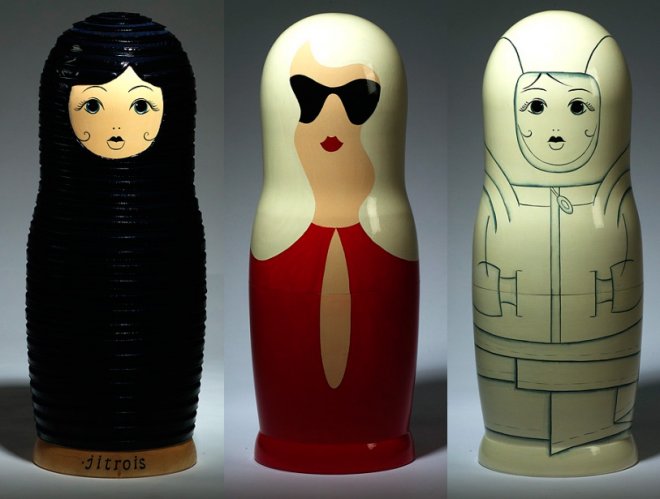 Гламурные русские матрешки фото
Дизайнерские матрешки, созданные к юбилею журнала VOGUE,
 предназначенные для продажи с аукциона, 
с начальной стоимостью от 5000 евро. 
Каждая матрешка посвящается творчеству одного Дома моды.
 (аукцион благотворительный)
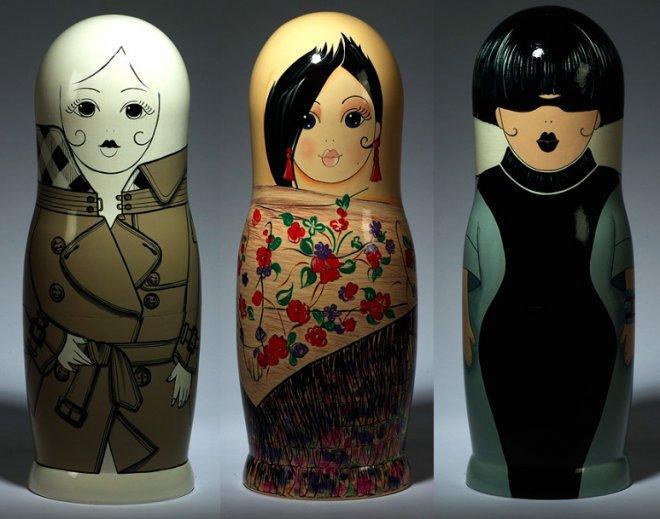 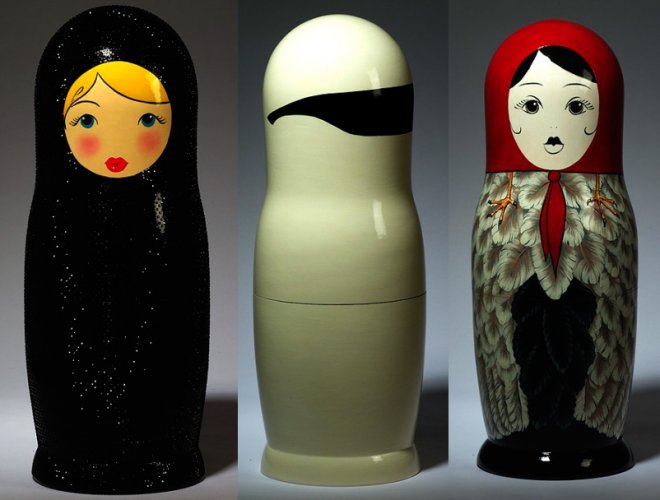 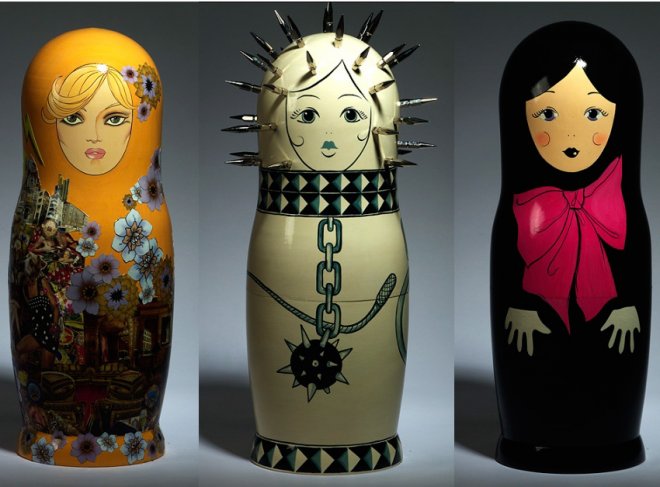 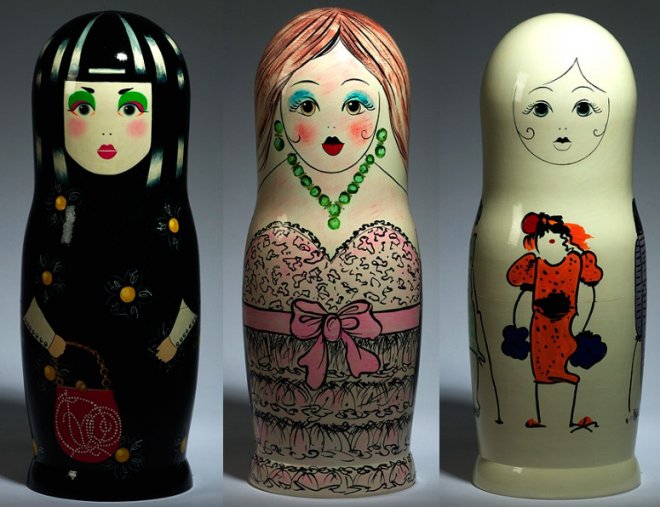 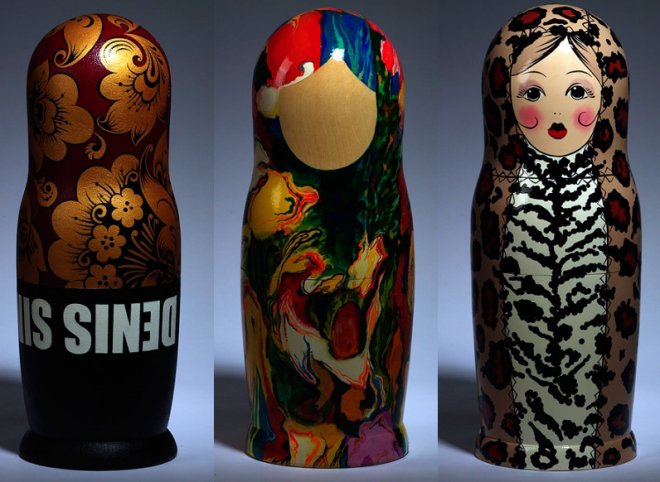 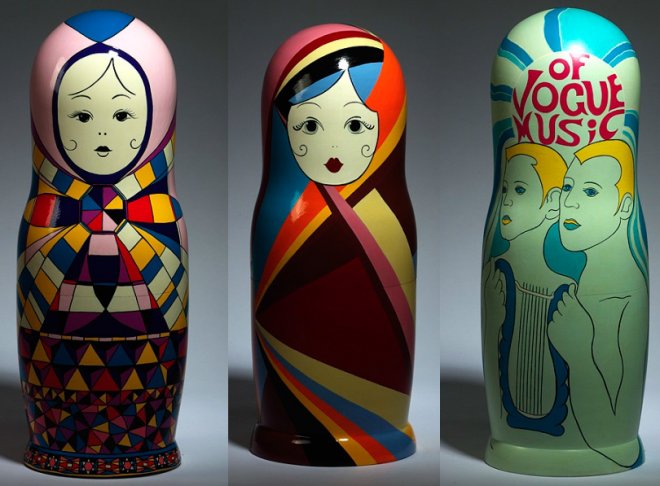 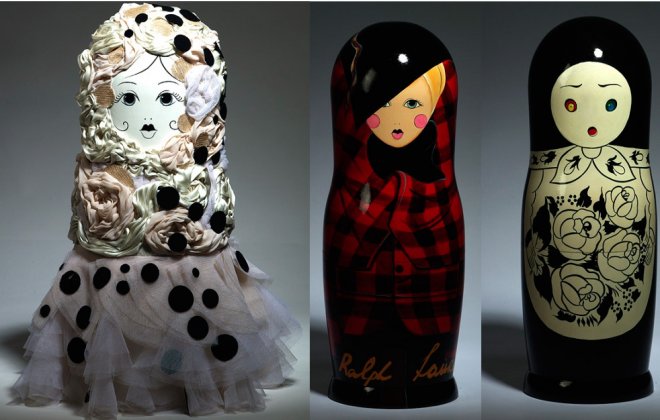 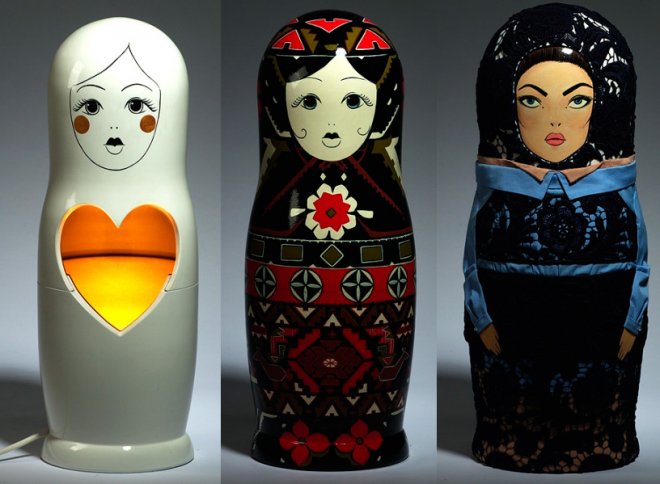 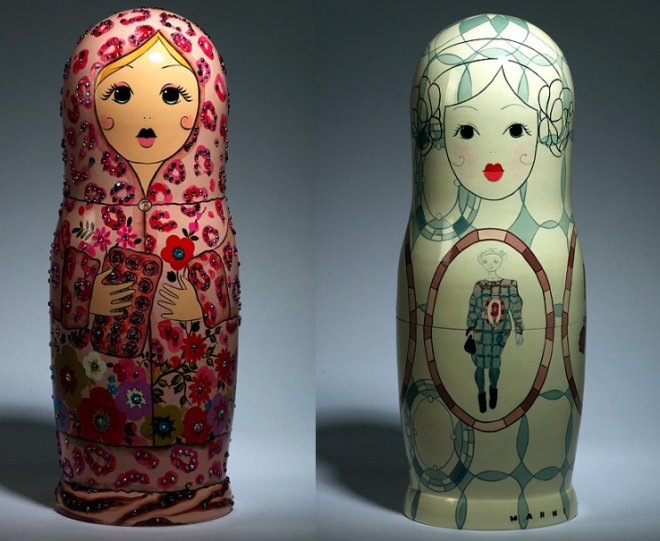 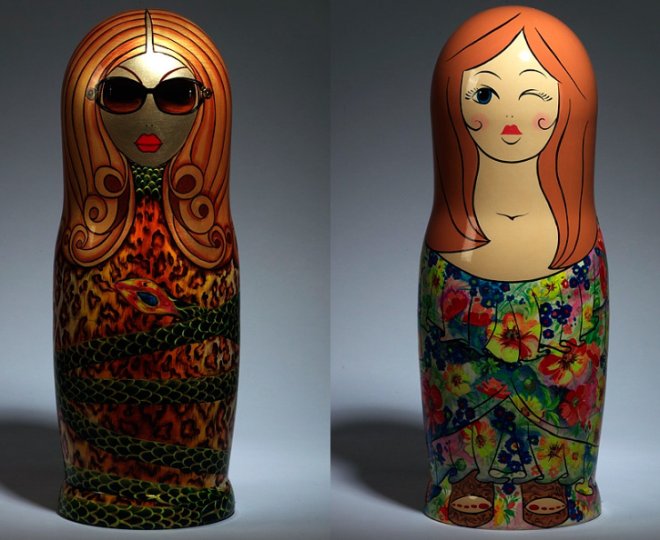 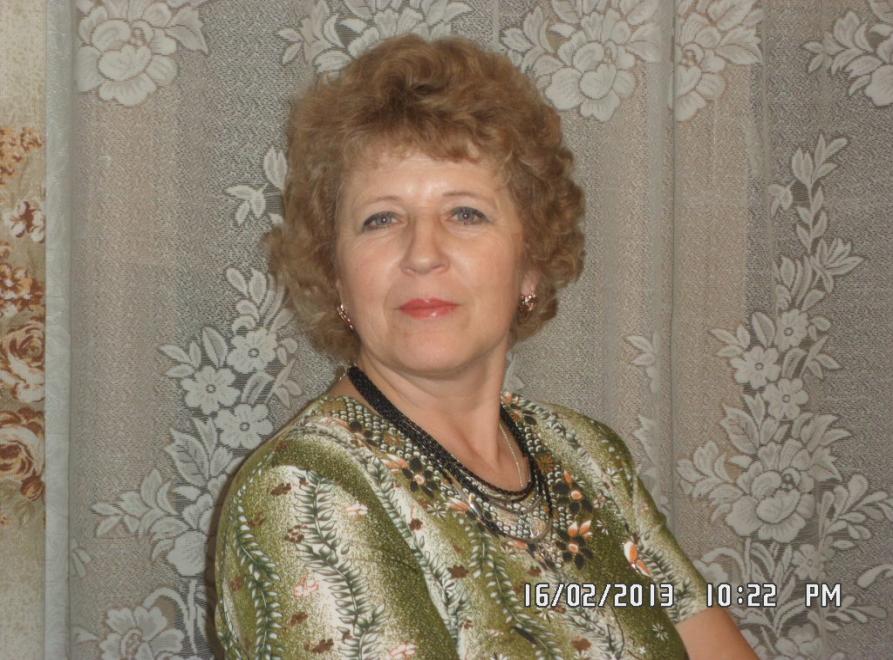 Благодарю
за
внимание!